আজকের ক্লাসে 
সবাইকে স্বাগত
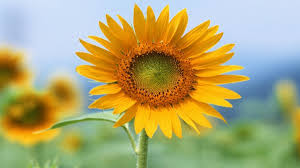 পরিচিতি
মোঃ ফখরুজ্জামান
বিএ সম্মান (বাংলা), বিএড, এমএ (বাংলা),
মাস্টার ট্রেইনার (বাংলা): সিএ এবং সি কিউ,
সহকারী শিক্ষক (বাংলা),
আন্দিউড়া উম্মেতুন্নেছা উচ্চ বিদ্যালয়,
মাধবপুর, হবিগঞ্জ।
Email: fakruzzaman7098@gmail.com
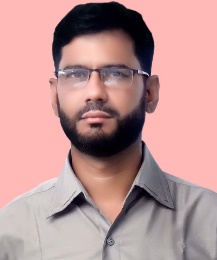 পাঠ পরিচিতি
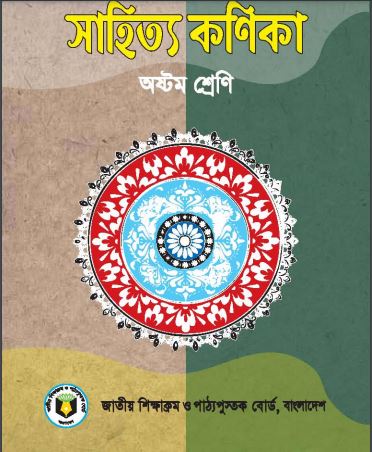 বিষয়	: বাংলা
শ্রেণি 	: অষ্টম
পাঠ 	: আমাদের লোকশিল্প
সময়	: ৪০ মিনিট
নিচের ছবিগুলো দেখ :
ছবিতে কী দেখা যাচ্ছে?
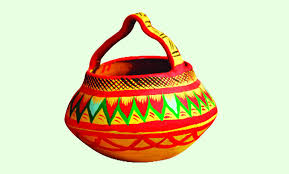 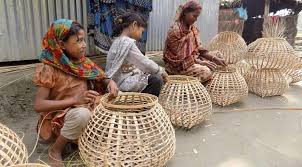 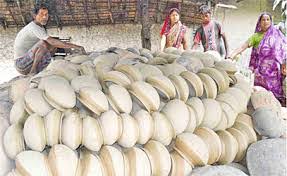 লোকশিল্প
আজকের পাঠ-
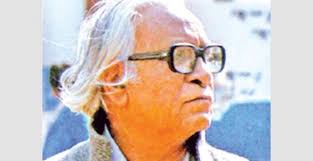 আমাদের লোকশিল্প
কামরুল হাসান
শিখনফল-
এ পাঠ শেষে শিক্ষার্থীরা-
লেখক পরিচিতি বলতে পারবে।
কঠিন শব্দগুলোর অর্থ বলতে পারবে।
টীকাগুলো বর্ণনা করতে পারবে।
‘আমাদের লোকশিল্প’ পাঠের মূলভাব বিশ্লেষণ করতে পারবে।
লেখক পরিচিতি-
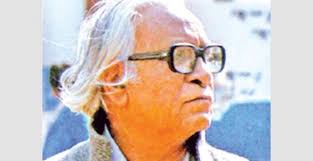 একক কাজ
কামরুল হাসান কতসালে জন্মগ্রহণ করেন?
কামরুল হাসানের দু’টি সাহিত্যকর্মের নাম বল।
কামরুল হাসান কোথায় মৃত্যুবরণ করেন?
আদর্শ পাঠ
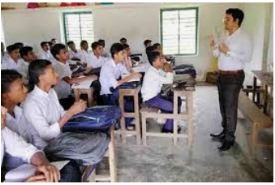 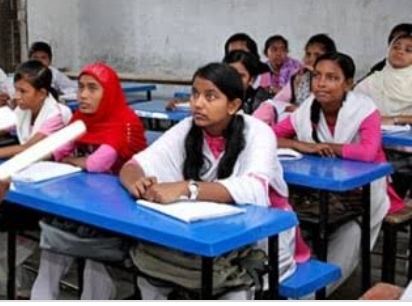 সরব পাঠ
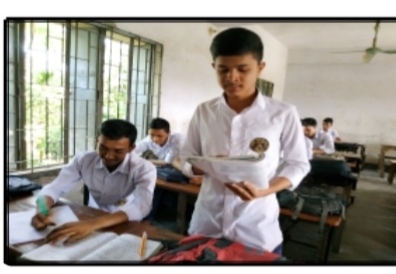 শব্দার্থ ও টীকা
দলীয়কাজ
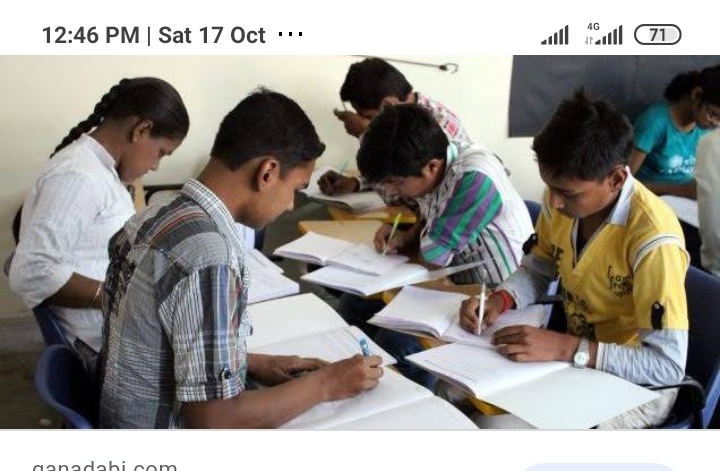 “বর্তমান যুগে জামদানি শাড়ি দেশে-বিদেশে 
শুধু পরিচিতই নয়, গর্বের বস্তু”- ব্যাখ্যা কর।
মূল্যায়ন
বাড়ির কাজ
‘আমাদের লোকশিল্প’ প্রবন্ধের মূলভাব বিশ্লেষণ কর।
ধন্যবাদ
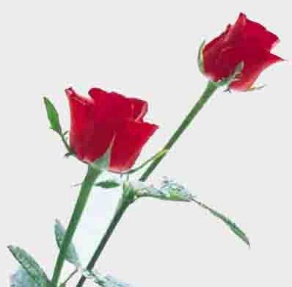